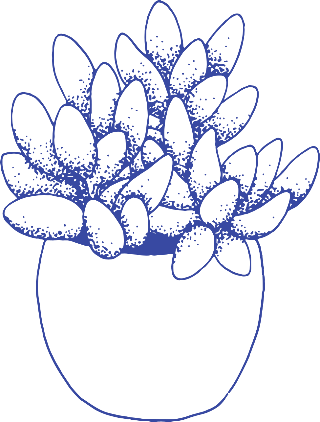 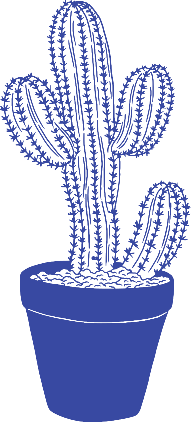 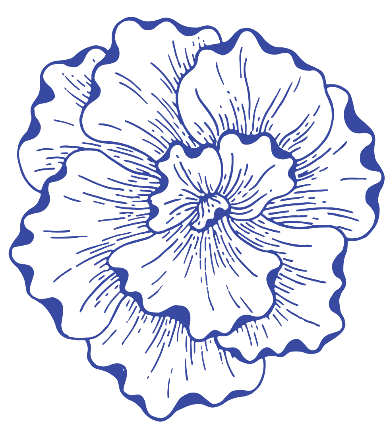 Struuktur dan Fungsi 
Tubuh Tumbuhan
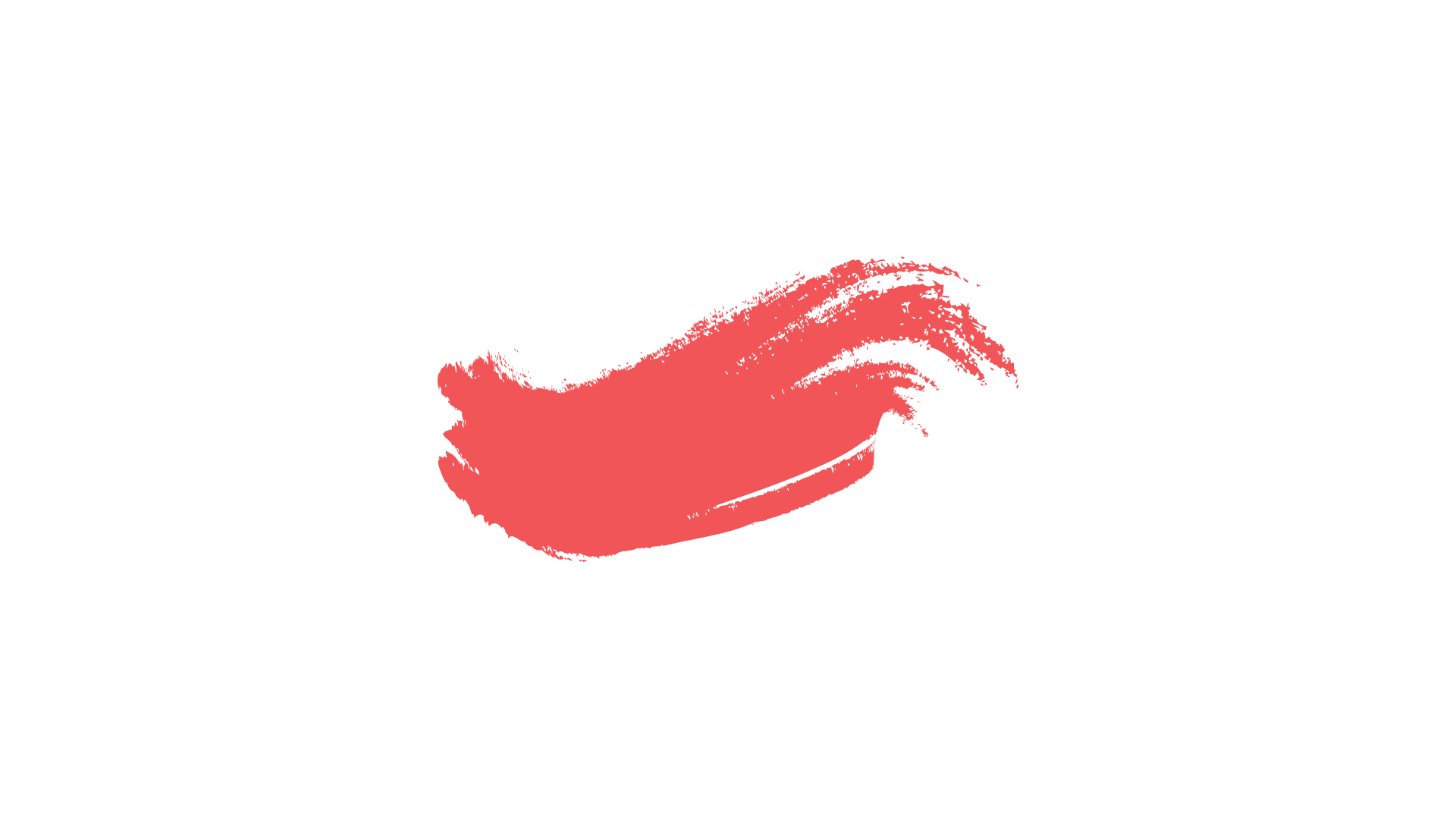 Sitti Saenab
085255626679
sitti.saenab@unm.ac.id
Mengapa penting belajar IPA?
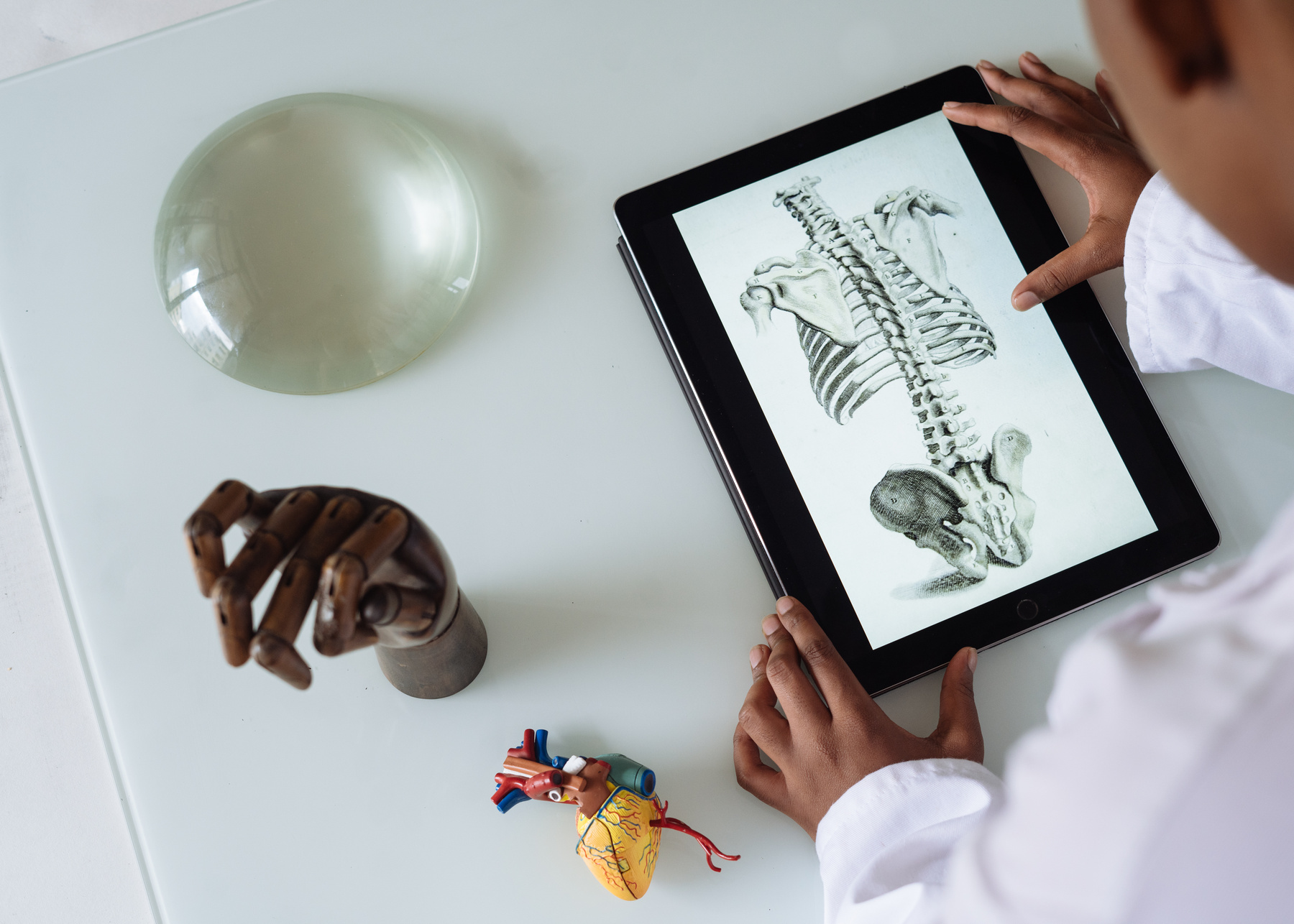 .
Menimbulkan rasa ingin tahu terhadap kondisi lingkungan alam.
Memberikan wawasan akan konsep alam yang berguna dalam kehidupan sehari-hari.
Ikut menjaga, merawat, mengelola, dan melestarikan alam
Mempunyai kemampuan untuk mengembangkan ide-ide mengenai lingkungan alam disekitar.
Konsep yang ada dalam Ilmu Pengetahuan Alam berguna untuk menjelaskan berbagai peristiwa-peristiwa alam dan menemukan cara untuk memecahkan permasalahan tersebut.
Membangun rasa cinta terhadap alam yang telah di ciptakan oleh Tuhan Yang Maha Esa.
Menyadari pentingnya peran alam dalam kehidupan sehari-hari.
Dapat memberikan pengetahuan tentang teknologi dan dampak serta hubungannya dengan kehidupan manusia sehari-hari.
Memberikan Pengetahuan untuk mengetahui perkembangan makhluk hidup dari zaman ke zaman.
Memberikan pengetahuan tentang perkembangan proses penciptaan alam semesta hingga seperti saat ini.
Membantu manusia dalam pengembangan IPTEK.
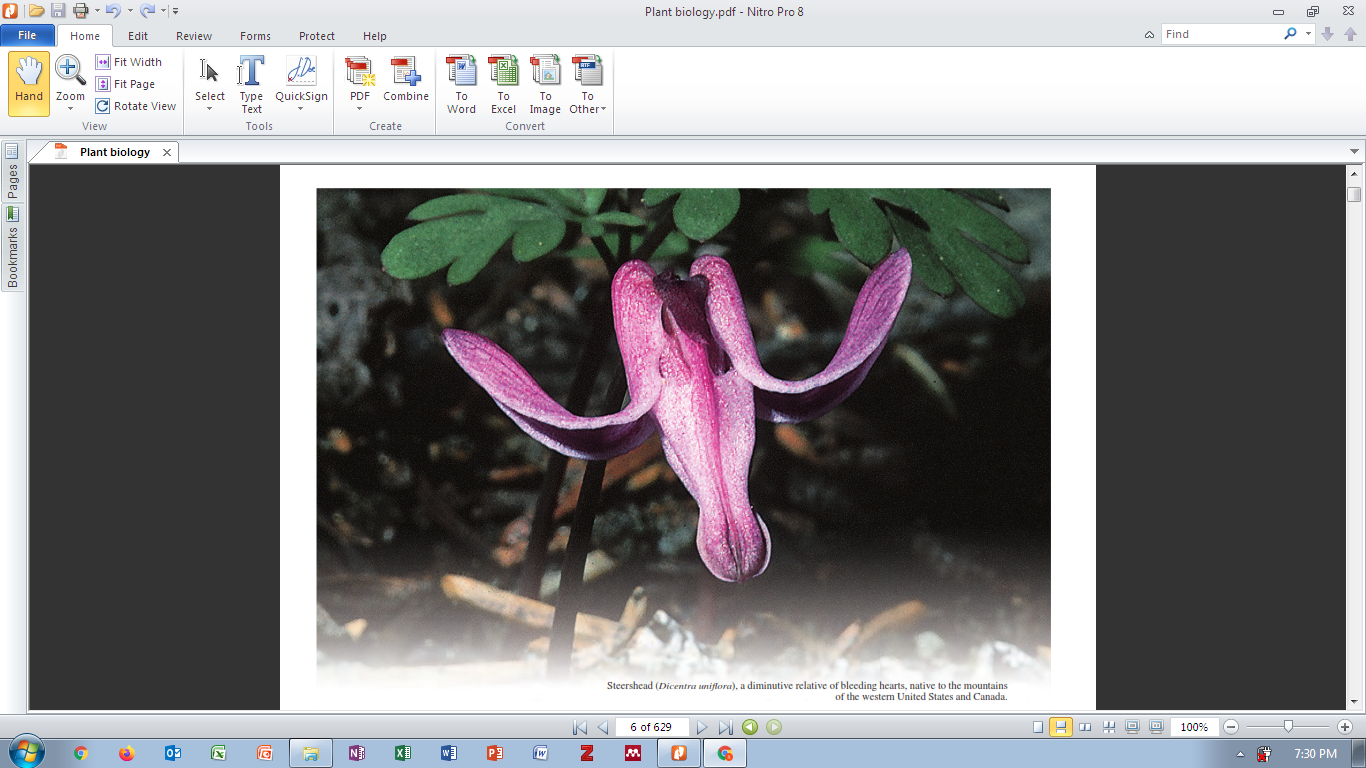 STRUKTUR DAN FUNGSI 
TUBUH TUMBUHAN
Tujuan Pembelajaran
Menjelaskan pengertian jaringan pada Tumbuhan
 Membedakan jaringan muda dengan jaringan dewasa pada tumbuhan
 Menjelaskan karakteristik jaringan meristem
 Menunjukkan letak jaringan meristem 
 Mendeskripisikan jaringan epidermis 
 Mendeskripsikan jaringan dasar (parenkim)
 Mendeskripsikan jaringan penguat (sklerenkim dan kolenkim)
 Membedakan antara xylem dengan floem
 Menunjukkan bagian- bagian anatomi akar
 Membedakan bagian-bagian anatomi akar monokotil dengan dikotil
 Menunjukkan bagian –bagian antomi batang
 Membedakan struktur batang monoktil dengan dikotil
 Menunjukkan bagian- bagian anatomi dan morfologi daun.
 Melakukan pengamatan morfologi daun
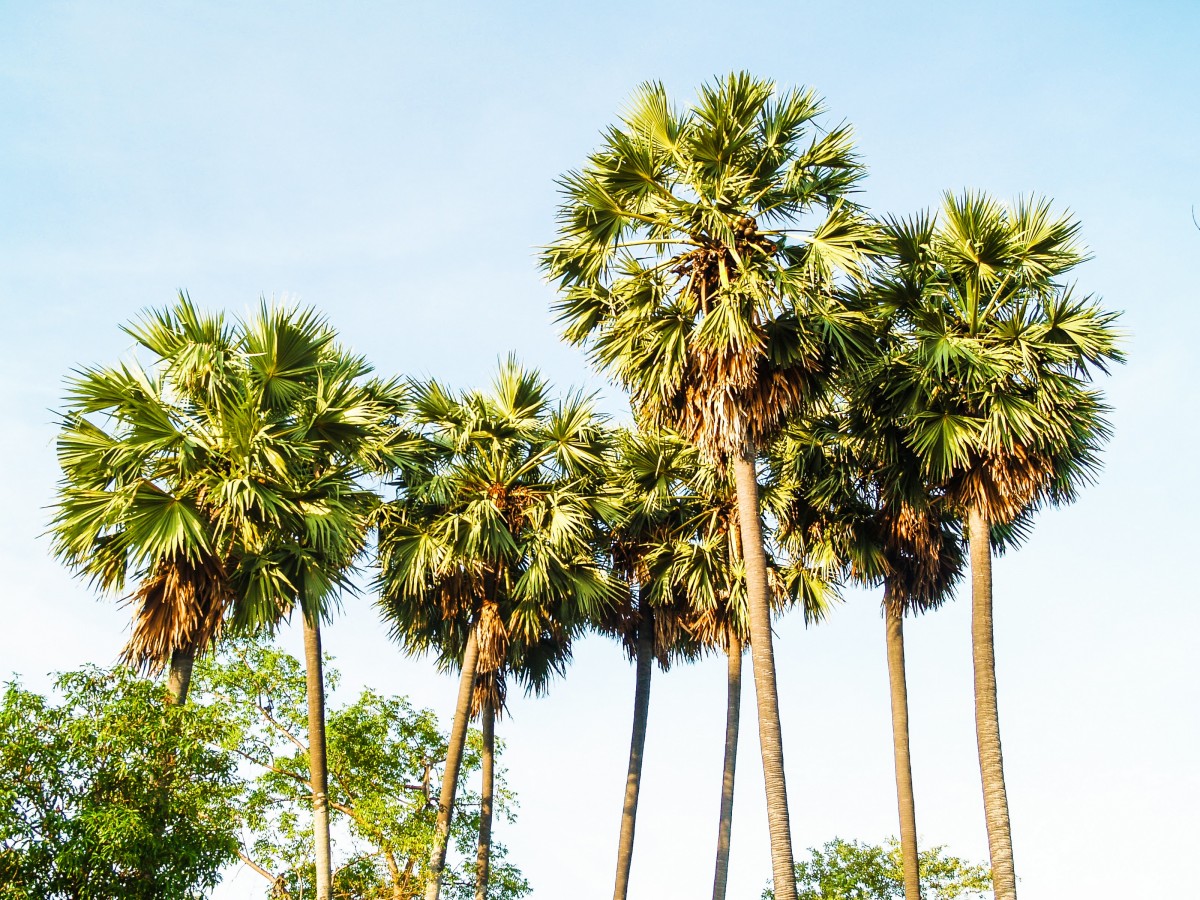 Pengertian Jaringan
“Kumpulan sel-sel (protoplas yang berdinding) yang sama bentuk dan fungsinya”
Sel
Jaringan
Organ
Sistem organ
Organisme
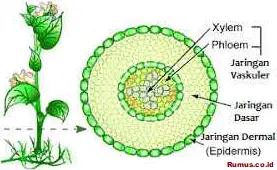 Jaringan Muda dan Jaringan Dewasa
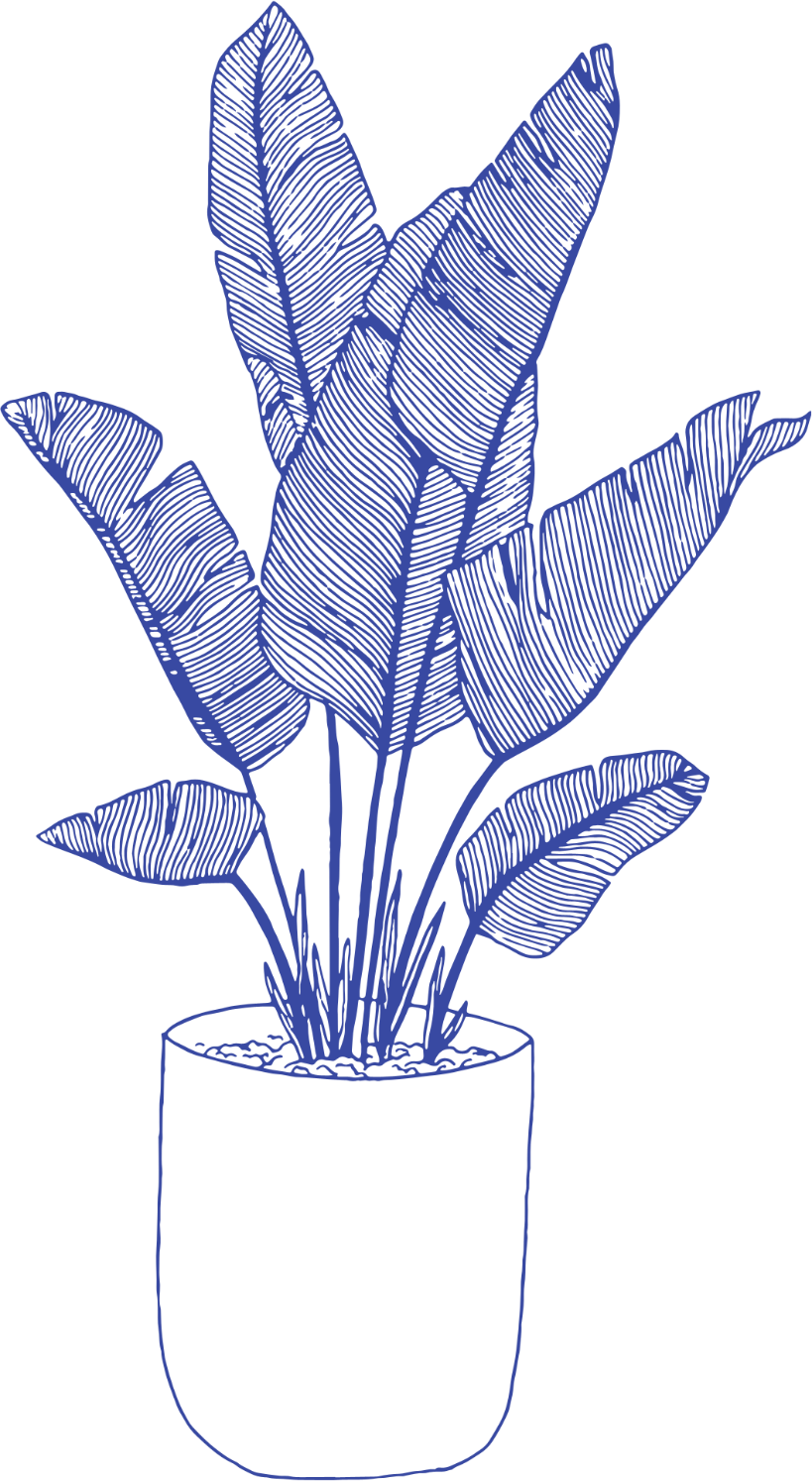 Sel-sel jaringan dewasa bentuknya lebih besar dari sel-sewl meristem, plasmanya lebih sedikit, vakuola lebih besar, kadang-kadang sel jaringan dewasa telah mati dan terisi dengan udara atau air serta dinduing selnya mempunyai penebalan yang bermacam-macam
Jaringan muda terdiri dari sel-sel yang masih embrional, dindingnya tipis, kaya akan plasma, vakuolanya kecil-kecil. Selsel jaringan ini bila dilihat dari segala arah kurang lebih sama besar, jadi bentuk sel seperti kubus..
Jaringan Muda
BRIEF INTRODUCTION
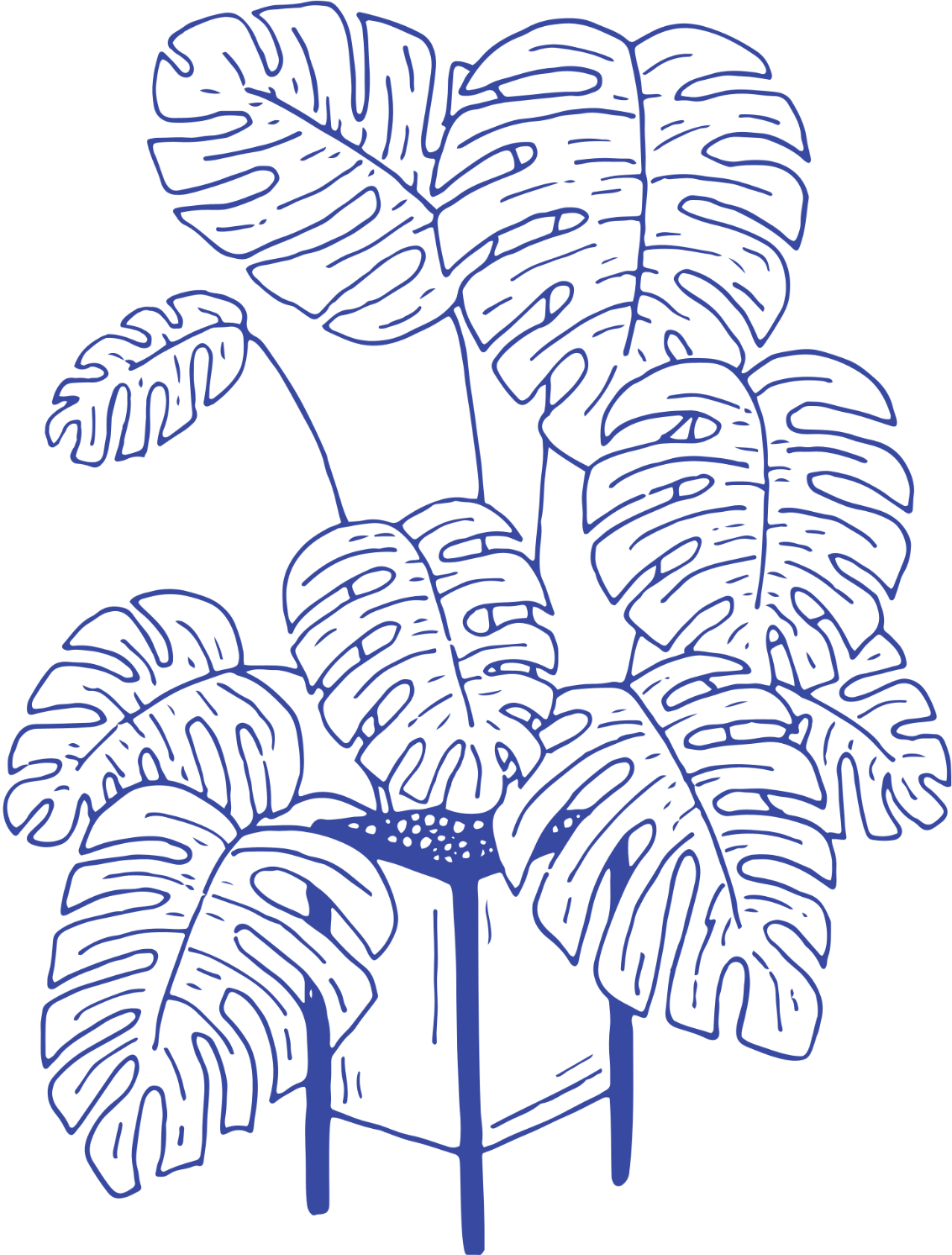 Jaringan meristem berfungsi untuk membelah dan berdiferensiasi menjadi sel-sel jaringan dewasa.
Meristem menurut letak & asal pertumbuhan
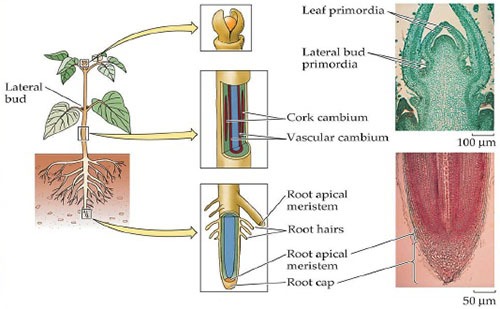 Meristem primer (titik tumbuh primer atau promeristem)

2.  Meristem sekunder (titik tumbuh sekunder atau cambium)
Berdasarkan struktur dan fungsi
Jaringan Dewasa
 
jaringan dasar (parenkim)
jaringan penutup (jaringan pelindung)
jaringan penguat (mekanik)
jaringan pengangkutan
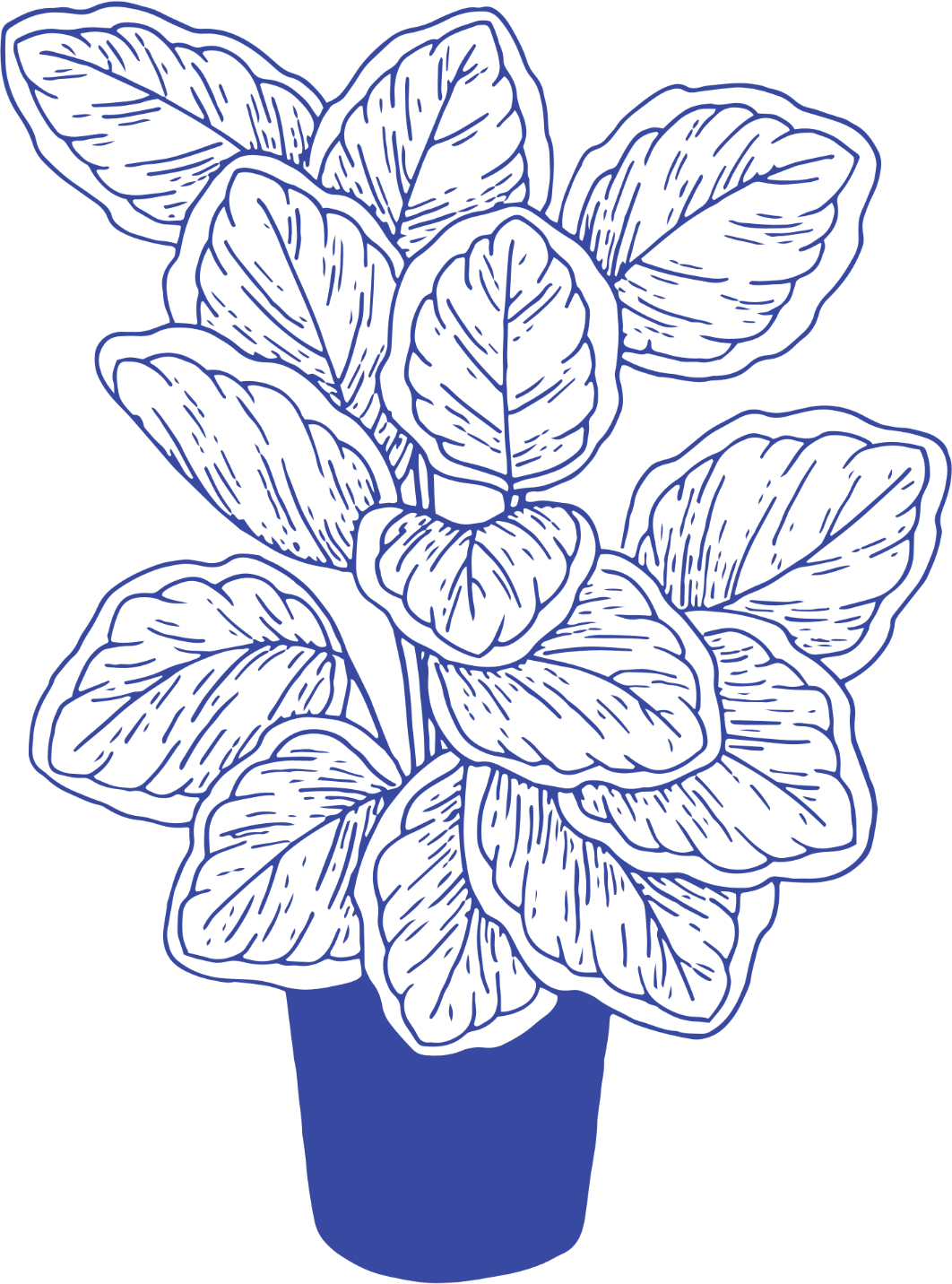 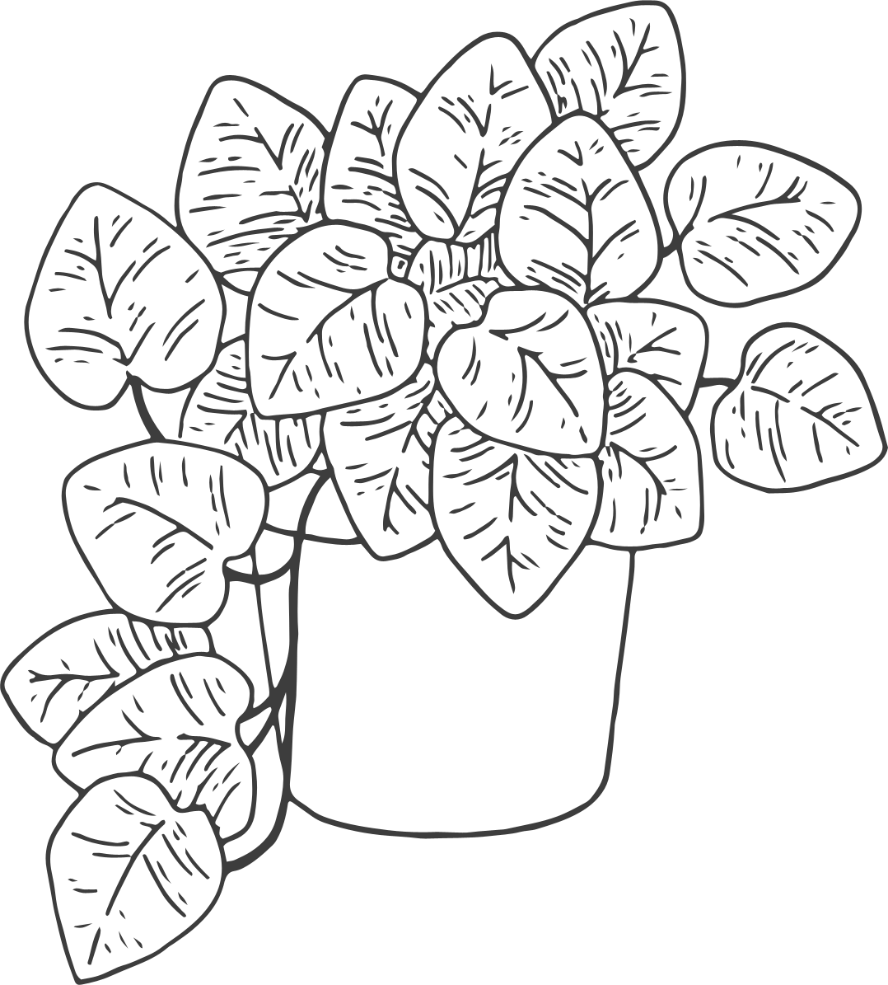 Jaringan Dasar
Parenkim berdasarkan fungsinya
Parenkim asimilasi
Parenkim udara
Parenkim penimbun
Parenkim air
Parenkim pengangkut
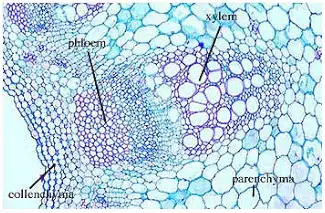 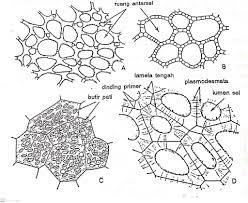 Parenkim adalah jaringan dasar yang di miliki semua tumbuhan. Parenkim terdapat di akar, batang, daun dan xylem floem
Tipe-tipe parenkim, A. Parenkim udara daun Canna, parenkim bercabang seperti bintang dengan ruang antar sel besar, B. Parenkim udara pada tangaki daun Zantedeshia, C. Parenkim pada endosperm Secale, berisi butir-butir tepung, D. Parenkim pada endosperm Diospyros
Epidermis
Stomata
Trikoma
Jaringan Penutup
stomata terdiri dari lubang yang dikelilingi oleh 2 sel penutup (sel penjaga). Pada kebanyakan tumbuhan, sel penjaga secara umum berbentuk ginjal. Pada Gramineae, Cyperaceae berbentuk halter
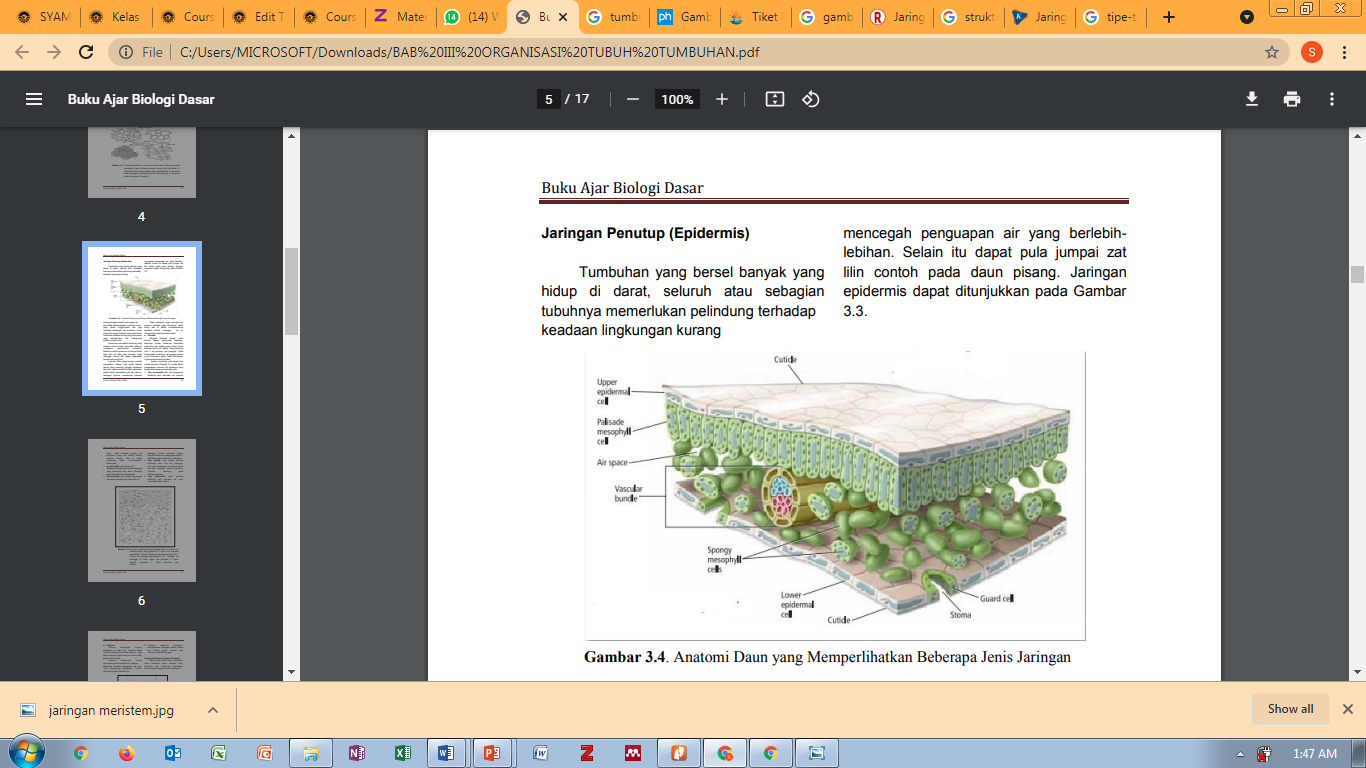 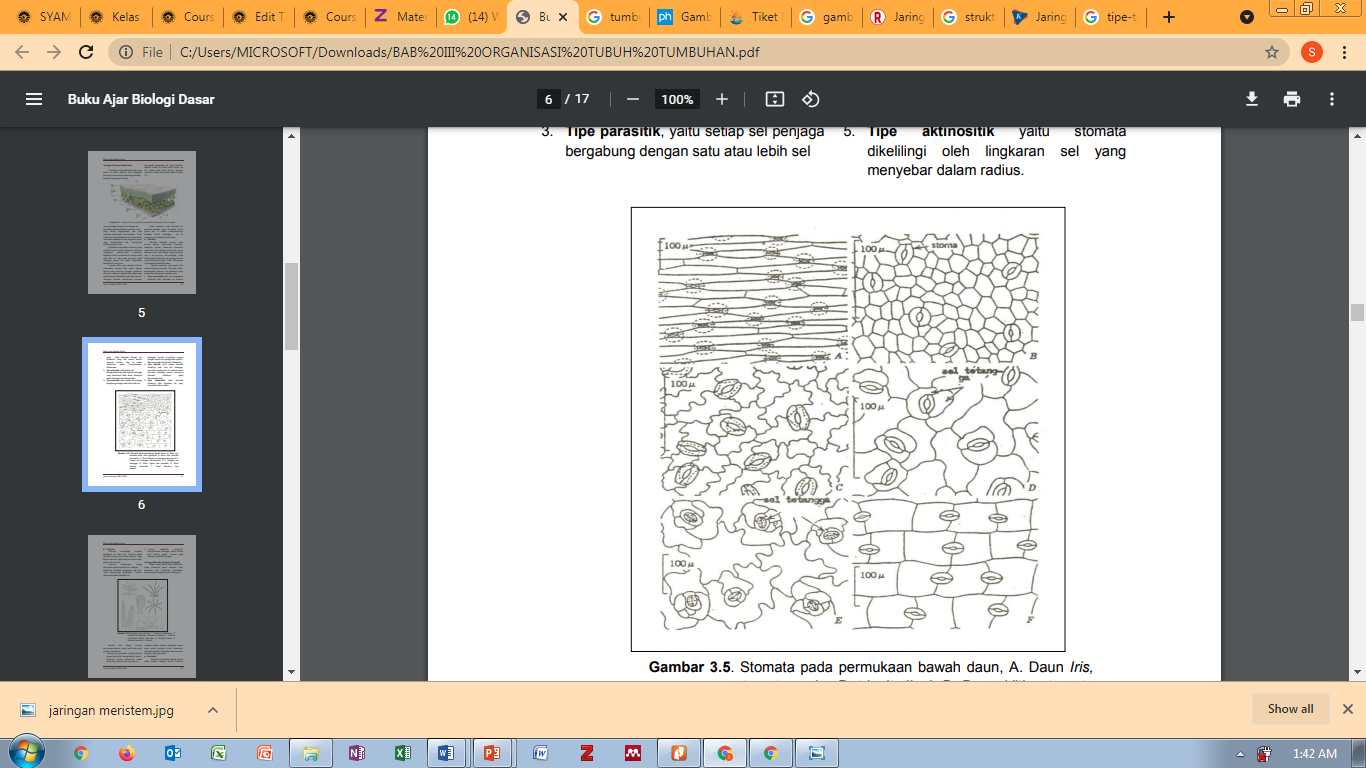 Epidermis adalah selubung yang meliputi seluruh tubuh tumbuhan sebelum mengalami pertumbuhan sekunder. Biasanya sel-sel epidermis ini hanya terdiri atas satu sel saja yang tersusun rapat sehingga sering kali dapat dilepaskan berupa kulit yang tipis
Stomata pada permukaan bawah daun, A. Daun Iris, stomata pada Det logitudinal; B. Daun Vitis, stomata menyebar; C. Daun Capsicum, stomata menonjol; B.C. Tanpa sel tetangga (anomositik); D-F. Dengan sel tetangga; D. Daun Vigna, tipe parasitik; E. Daun Sedum, anisositik; F. Daun Dianthus, tipe diasitik.
Concept and Definition
Trikoma
Trikoma merupakan tonjolan epidermis ke arah luar. Trikoma dapat bersifat kelenjar atau bukan kelenjar. Yang bukan kelenjar dapat berupa rambut sisik, papila, atau rambut
Bentuk dan fungsi trikoma bermacam-macam, dapat terdiri atas satu sel atau banyak sel.

Trikoma non glandular (rambut-rambut biasa) yang tidak menghasilkan sekret. Biasanya sangat sederhana, dapat terdiri atas satu sel atau banyka sel 
2.  Trikoma glandular (kelenjar), mengeluarkan berbagai sekret antara lain: larutan garam. Larutan gula (nektar), terpentin dan gom
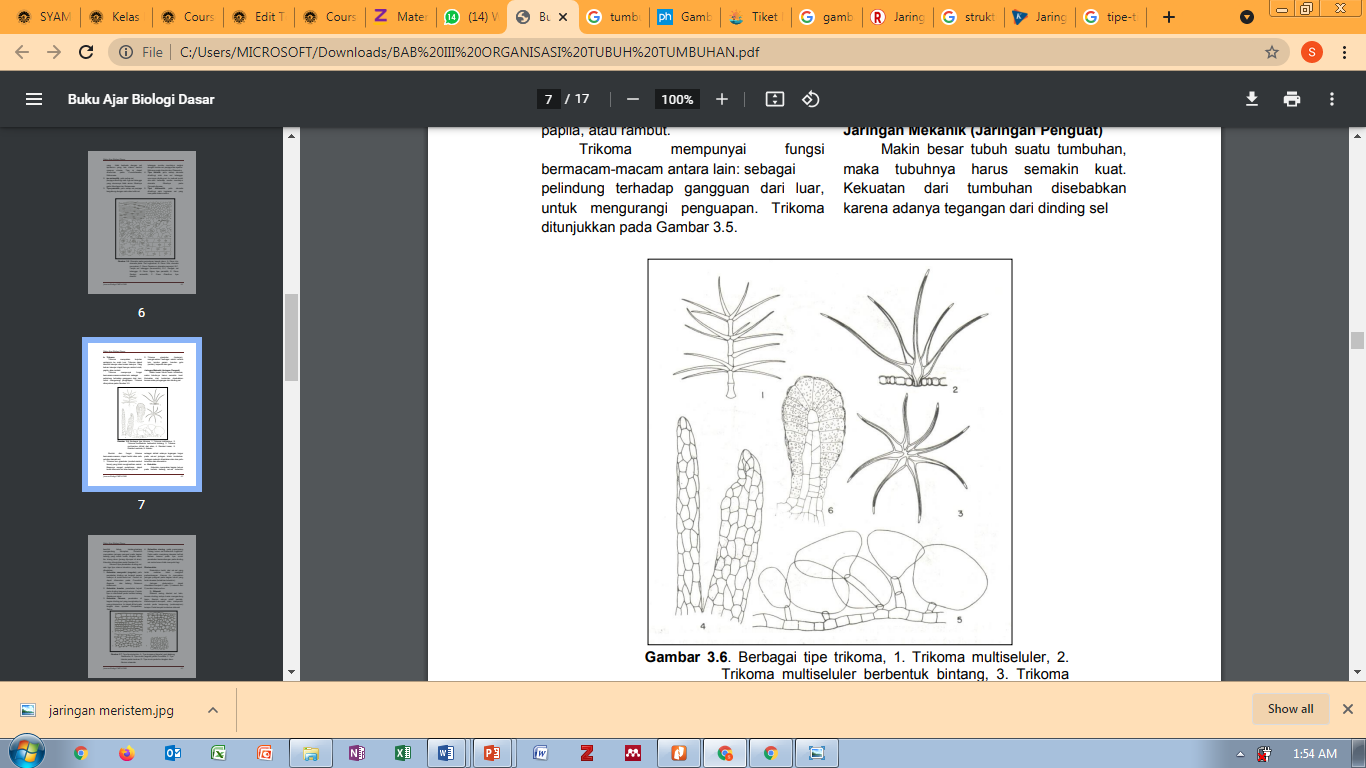 Berbagai tipe trikoma, 1. Trikoma multiseluler, 2. Trikoma multiseluler berbentuk bintang, 3. Trikoma multiseluler dilihat dari atas, 4. Rambut kasar, 5. Rambut vesikula, 6. Koleter
Kolenkim
Jaringan Penguat
Kolenkim merupakan bagian terluar pada korteks batang, sel-sel kolenkim bersifat hidup, kadang-kadang mengandung kloroplas. Kolenkim merupakan jaringan penguat pada bagian batang yang masih muda, tangkai daun, ibu tulang daun (jarang dijumpai di akar)
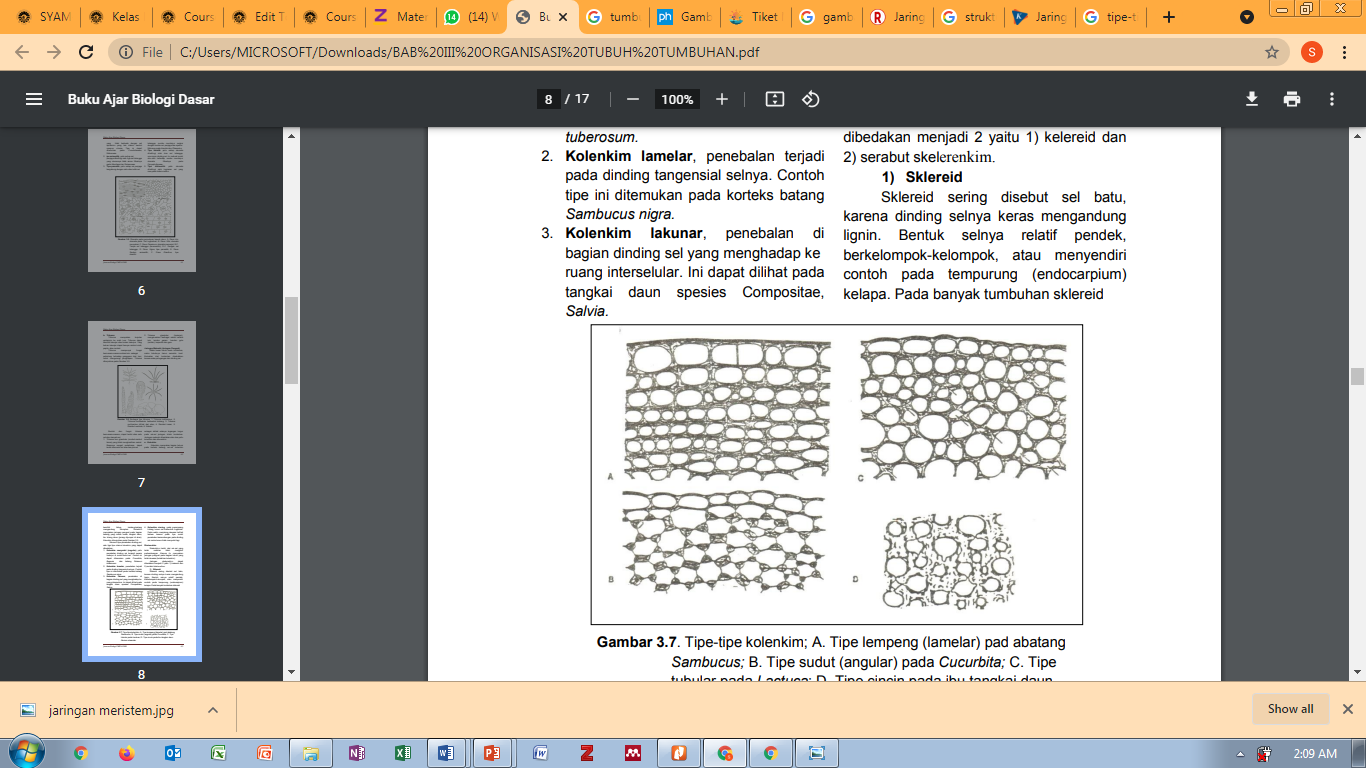 Kolenkim
 Skelerenkim
Tipe-tipe kolenkim; A. Tipe lempeng (lamelar) pad abatang Sambucus; B. Tipe sudut (angular) pada Cucurbita; C. Tipe tubular pada Lactuca; D. Tipe cincin pada ibu tangkai daun Nerium oleander.
Concept and Definition
Skelerenkim
Skelerinkim terdiri dari sel-sel yang telah matidan tidak mengikut perkembangan .Karena itu merupakan jaringan penguat pada bagian tubuh yang telah dewasa (kebalikan kolenkim) Jaringan skelerenkim dapat dibedakan menjadi 2 yaitu 1) kelereid dan 2) serabut skelerenkim.
Sklereid sering disebut sel batu, karena dinding selnya keras mengandung lignin. Bentuk selnya relatif pendek, berkelompok-kelompok, atau menyendiri contoh pada tempurung (endocarpium) kelapa. 
Serabut sklerenki. Sklerenkim serabut biasanya diidentikkan dengan bentuk sel yang memanjang dengan ujung runcing, lumen sempit dan dinding sekunder tebal. Serabut terdapat pada akar, batang, daun dan buah. Terdapat di antara jaringanjaringan lain, serat mungkin terdapat di dalam xilem atau floem, merupakan suatu lapisan dan berhubungan dengan berkas pengangkutan, terutama pada daun, atau jaringan parenkim empulur maupun korteks
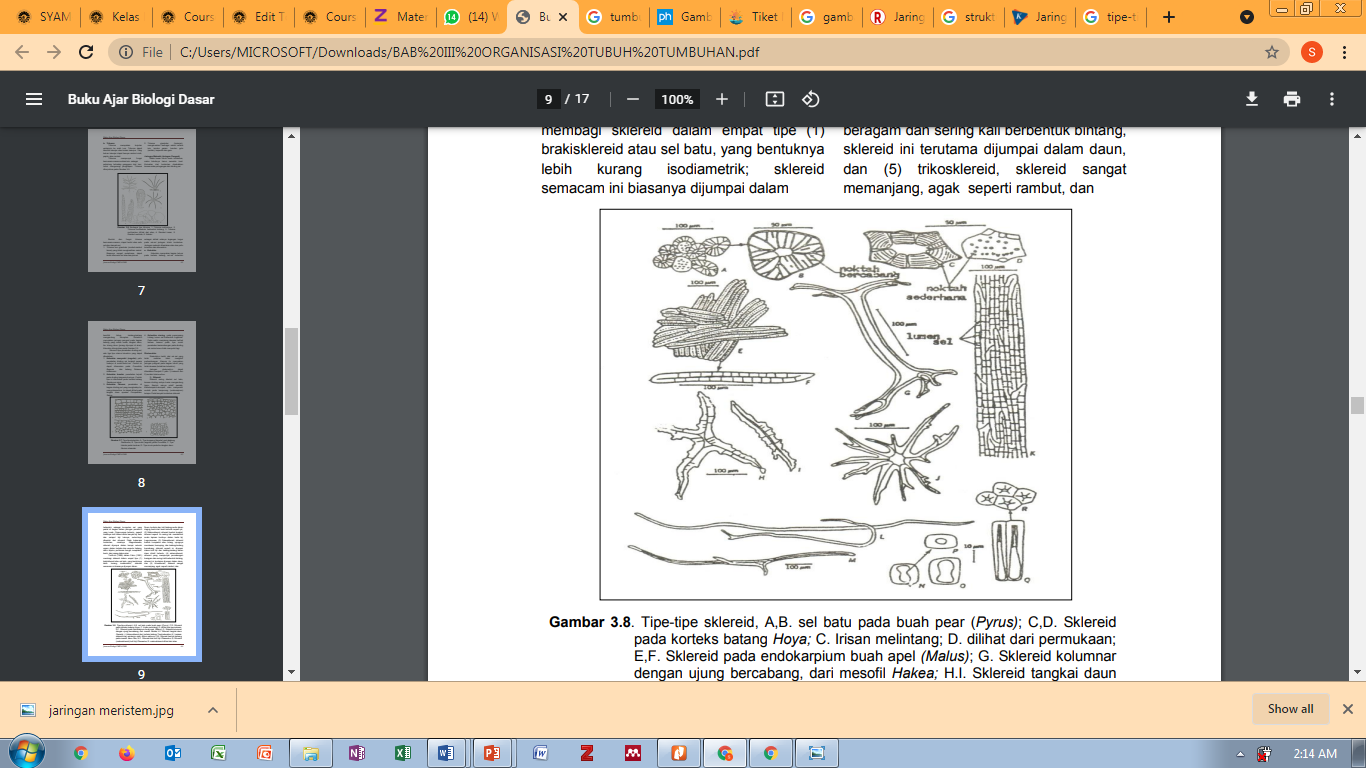 Tipe-tipe sklereid, A,B. sel batu pada buah pear (Pyrus); C,D. Sklereid pada korteks batang Hoya; C. Irisan melintang; D. dilihat dari permukaan; E,F. Sklereid pada endokarpium buah apel (Malus); G. Sklereid kolumnar dengan ujung bercabang, dari mesofil Hakea; H.I. Sklereid tangkai daun Camelis; J. Asterosklereid dari korteks batang Trochodendron; K. Lapisan sklereid dari epidermis sisik Allium sativum; L,M. Sklereid bentuk benang pada mesofil daun Oka; N-P. Sklereid dari kulit biji Phaseolus; Q. Sklereid (makrosklereid) kulit biji Phaseolus; R. makrosklereid dilihat dari atas.
b. Jaringan pembuluh kayu (xilem) fungsi utama jaringan xilem untuk mengangkut air dan larutan dari tanah (unsur hara) dari akar ke daun.
Jaringan Pengangkut
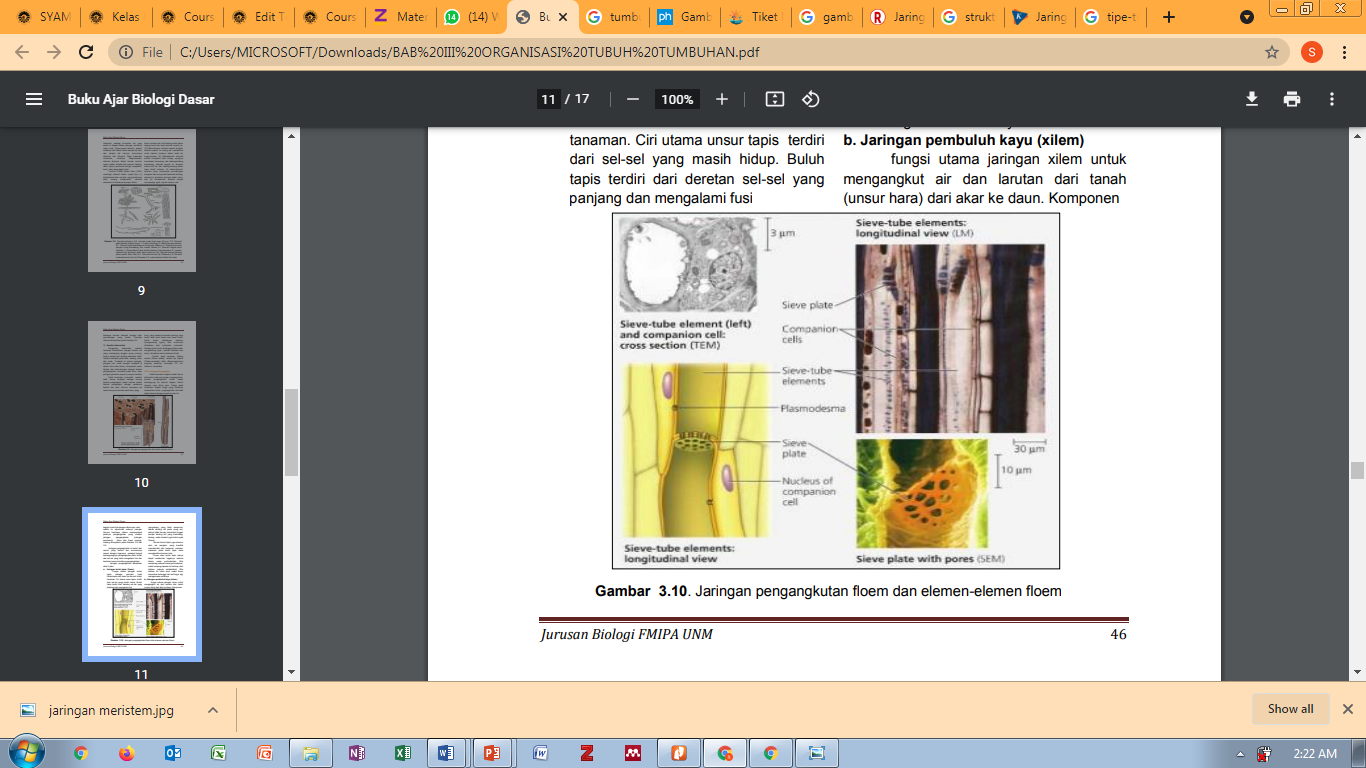 a. Jaringan buluh tapis ( floem) Fungsi utama jaringan buluh tapis sebagai penyalur hasil fotosintesis dari daun ke seluruh tubuh tanaman. Ciri utama unsur tapis terdiri dari sel-sel yang masih hidup. Buluh tapis terdiri dari deretan sel-sel yang panjang dan mengalami fusi
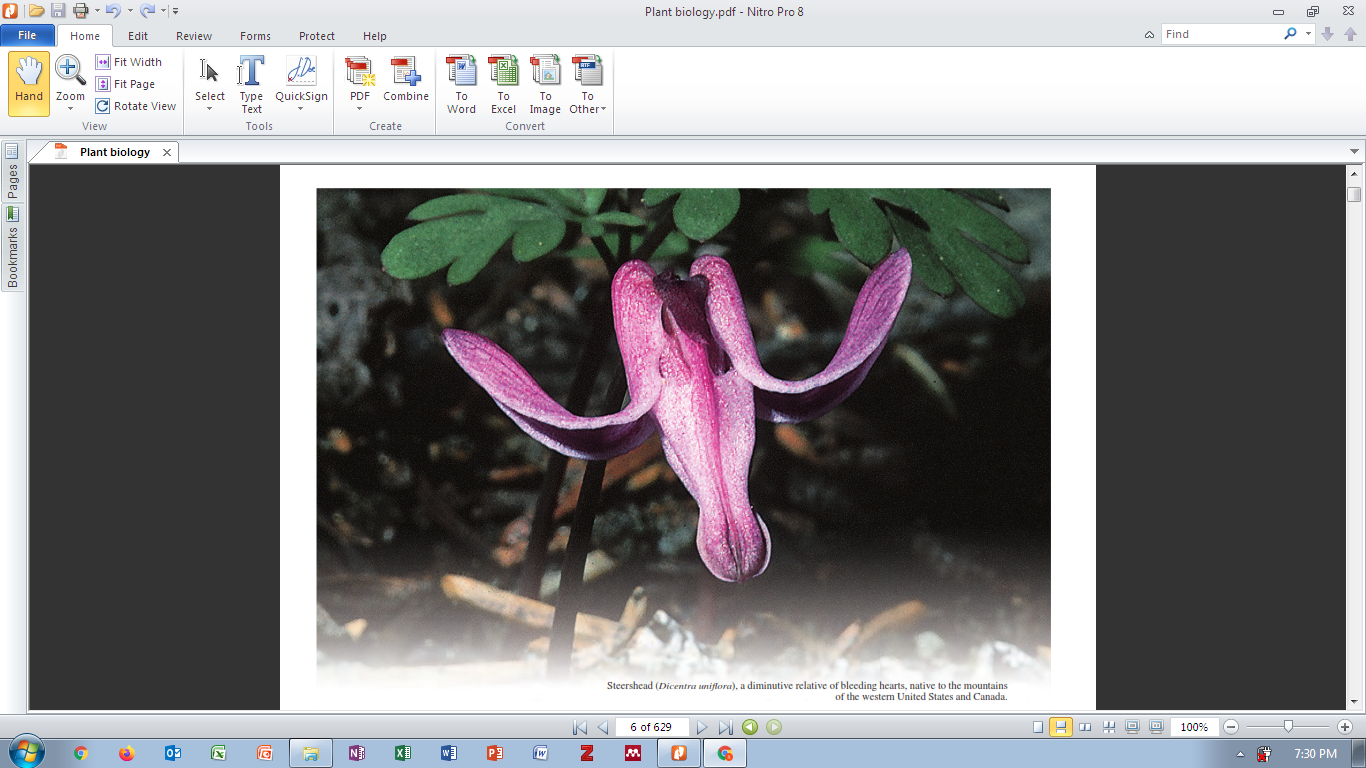 STRUKTUR ORGAN TUMBUHAN
DAUN
BUNGA
AKAR
BATANG
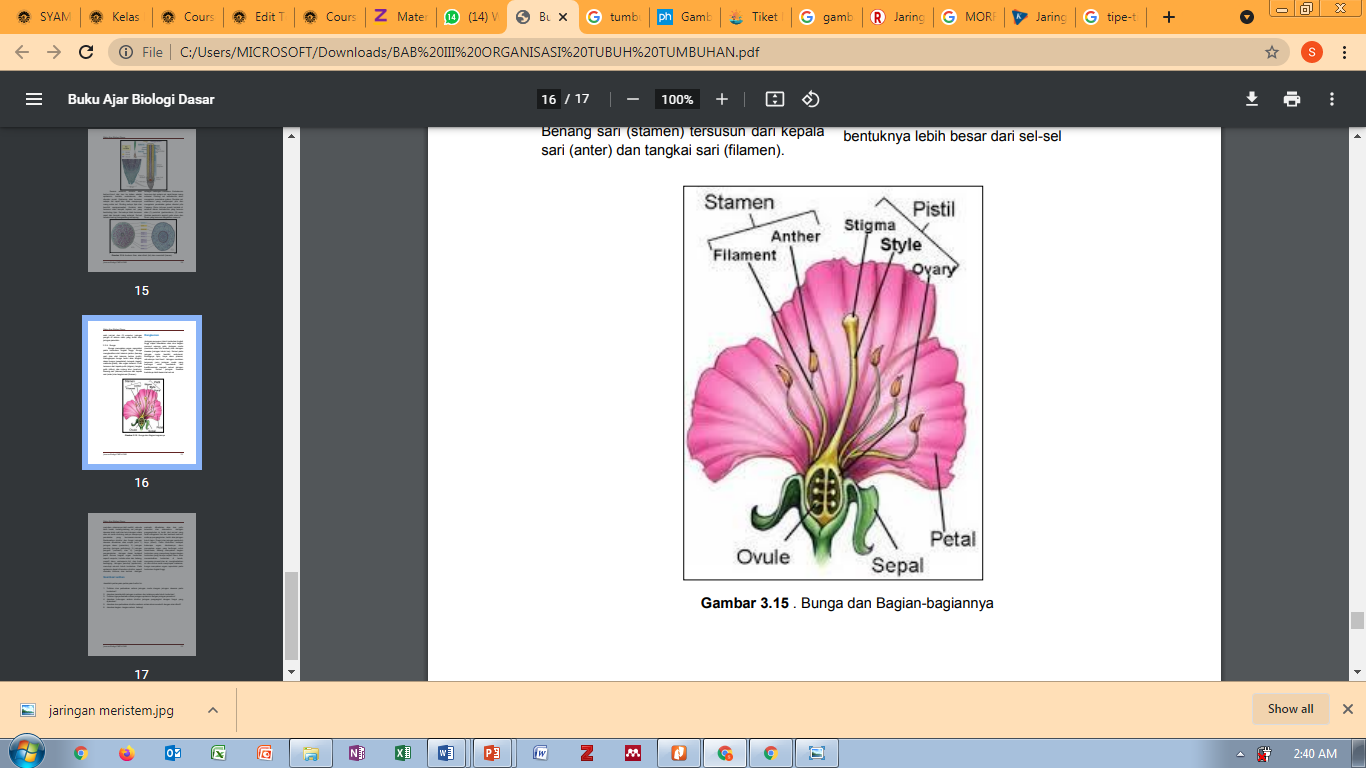 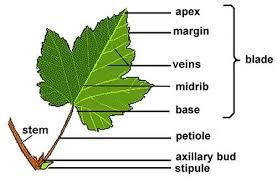 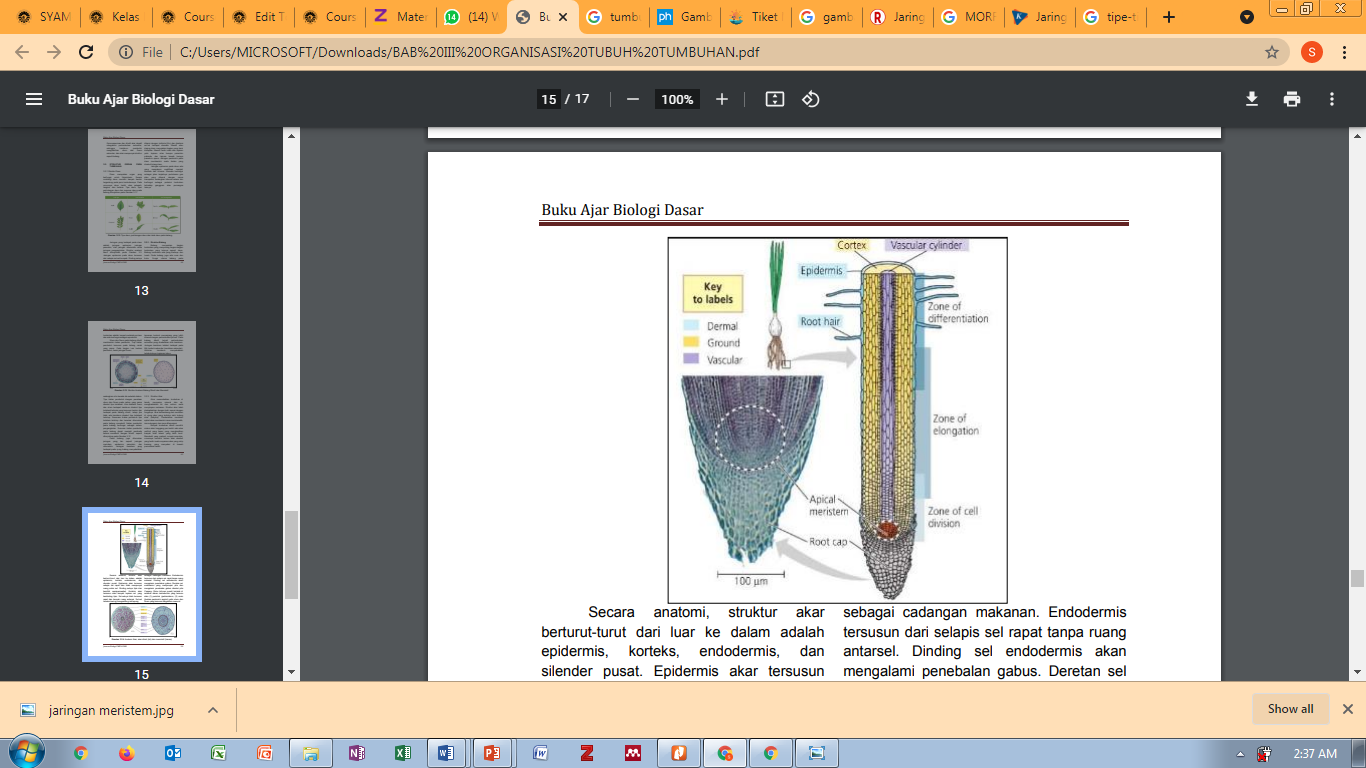 Batang merupakan bagian tumbuhan yang menyokong bagian-bagian tumbuhan yang lainnya seperti daun. Batang tumbuhan ada yang berkayu dan lunak. Pada batang juga ada ruas dan buku.
Bunga merupakan organ reproduksi pada tumbuhan tingkat tinggi. Bunga menghasilkan alat kelamin jantan (benang sari) dan alat kelamin betina (putik).).
Daun merupakan organ yang berfungsi untuk fotosintesis. Secara mrofologi daun memiliki banyak bentuk tergantung pada jenis tumbuhannya. Pada umumnya daun terdiri atas pelepah, tangkai, dan helaian
Akar menambatkan tumbuhan di tanah, menyerap mineral dan air, menghantarkan air dan nutrien serta menyimpan makanan..
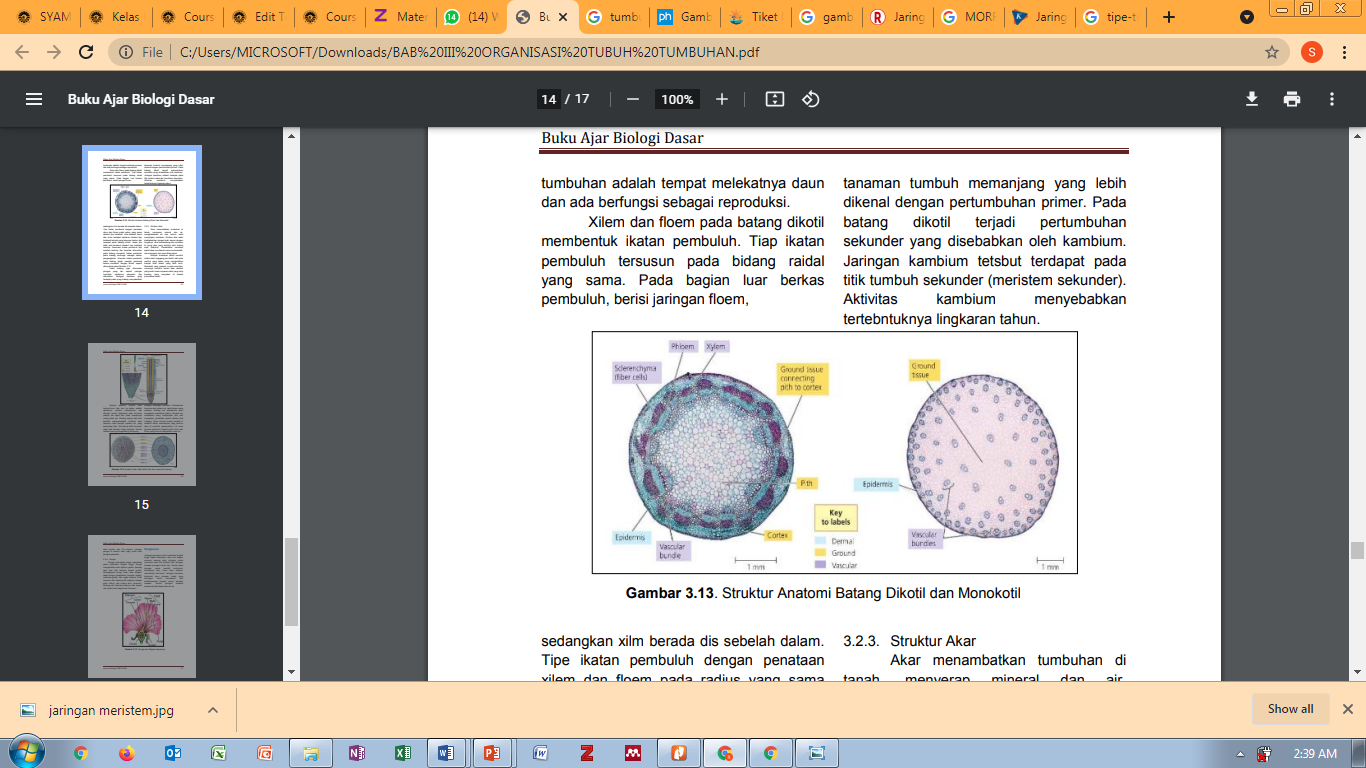 ANATOMI AKAR
MORFOLOGI AKAR
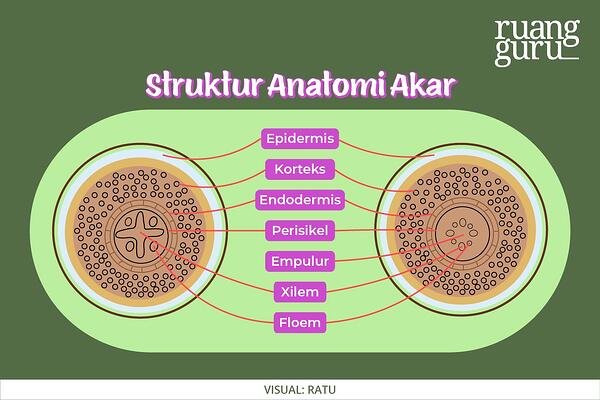 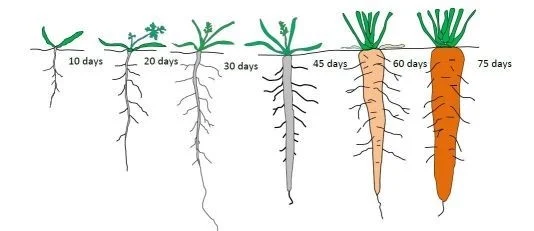 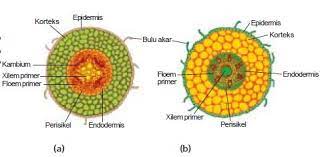 Struktur luar akar terdiri atas akar lateral, akar primer, rambut akar, ujung akar, dan tudung akar. Tudung akar berfungsi sebagai pelindung sel akar dari kerusakan saat menembus tanah, sedangkan rambut akar berperan dalam menyerap air dan mineral dalam tanah
ANATOMI BATANG
MORFOLOGI BATANG
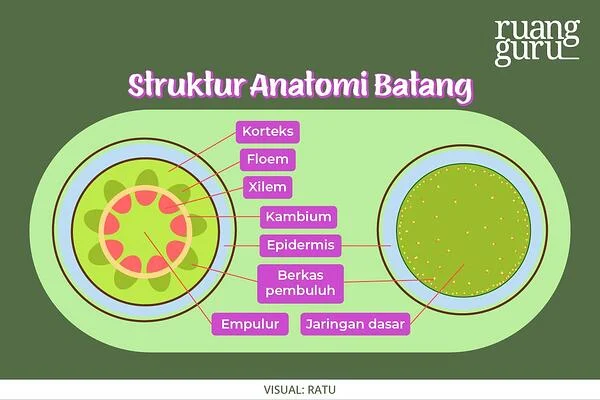 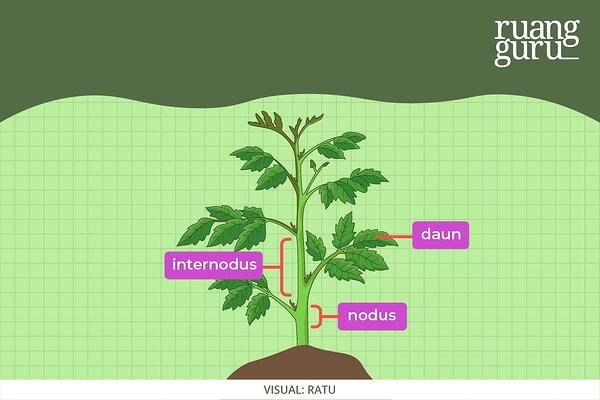 Batang juga berfungsi sebagai tempat melekatnya daun, bunga, dan buah, serta sebagai tempat menyimpan cadangan makanan.
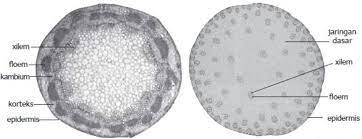 MORFOLOGI DAUN
ANATOMI DAUN
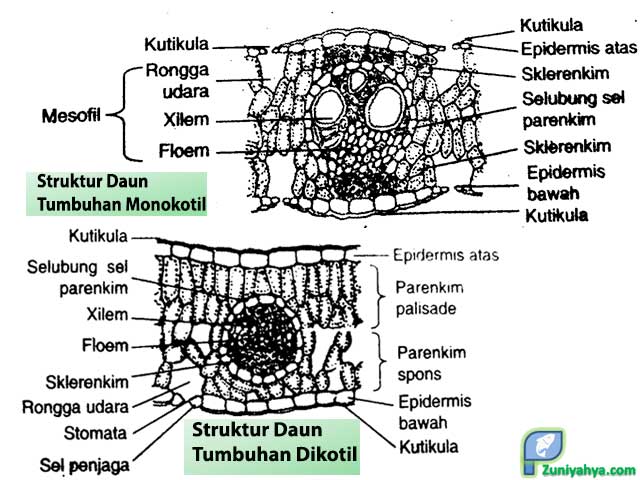 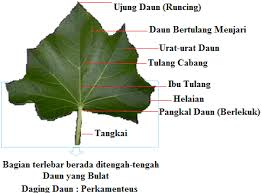 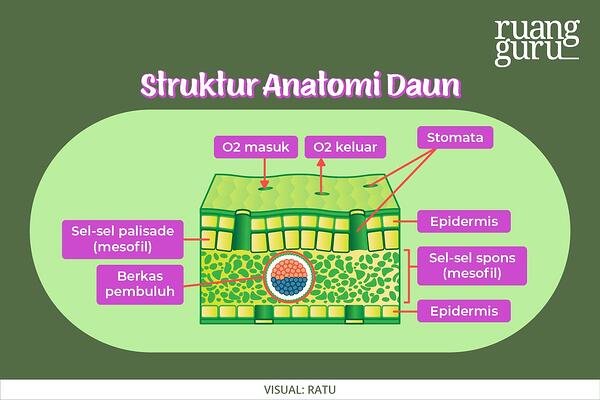 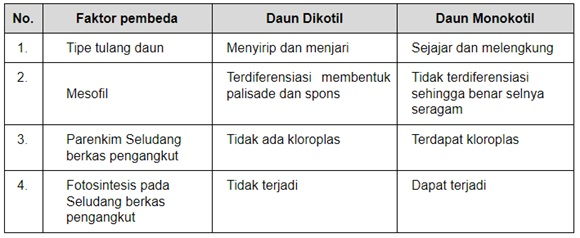